The relationship between legal and ethical issues For Caldicott Guardians
25 January 2022

Ian Brownhill
39 Essex Chambers
@counseltweets
Ian.Brownhill@39essex.com
Contents
law and ethics in clinical practice; 
key areas where law & ethics interrelate; 
addressing the gaps between theory, law and the reality of care: issues we have addressed in practice, and
A case study: Cassandra Morgeson.
Guardian
from Old French garder "to keep watch over, guard, protect, maintain, preserve"
What is the legal and ethical framework protecting?
A relationship between people providing clinical / care services and their clients. 
For that relationship to be optimal it requires full and frank disclosure between the person being cared for and the provider of the service.
A care or treatment plan can’t be optimal unless it’s based on accurate and complete information.
Dignity and autonomy
Dignity and autonomy are not simply ethical principles but legal ones too. Any disclosure of confidential information has an impact on the dignity and autonomy of the person to whom the information relates.
Just because the law permits a disclosure, it does not remove the impact on the person, or on the relationships which the confidence is designed to protect.
Just because the law says you can disclose, it doesn’t mean you should
On occasion, the law will remove the decision from you and will oblige you to share confidential information:

Obligations to share may arise on the face of statute or as a result of a court’s order.
Where the law imports no obligation, rather, you can disclose.
The issues in practice:
Computer says no.
The police.
 Culture and power dynamics.
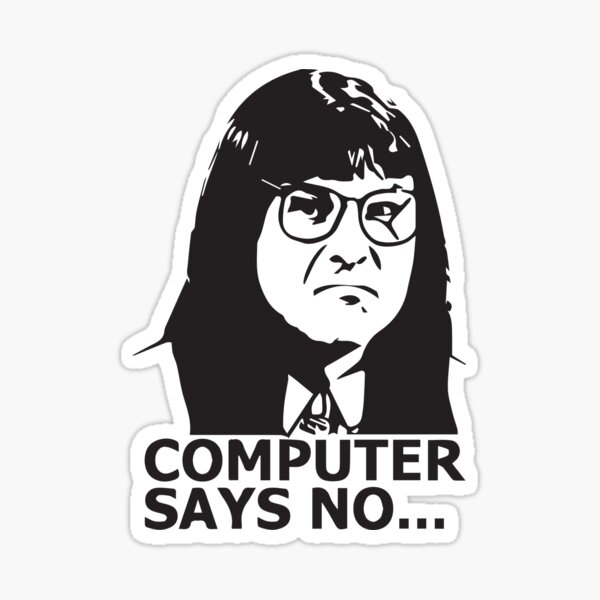 Computer says no
Generic reliance on “data protection” is problematic without basic legal literacy. 
A computer says no attitude actually can lead to risks to the individual themselves (and their autonomy/dignity). 
SHARE: consent, confidentiality and information sharing in mental healthcare and suicide prevention
The police
There are occasions (relating to terrorism, FGM and RTCs) where there is a legal obligation to disclose information to the police.
All too often there is: (i) slavish following of a local procedure for information sharing rather than a consideration of what the law is, (ii) just as a “data protection” is used as a broad brush rejection for release of data, “safeguarding” is instead invoked to justify information sharing, (iii) a refusal to engage in dialogue for what are described as “operational reasons”
Culture and power dynamics
The concept of commissioners having an access all areas pass to the information generated in the course of care/treatment of a service user/patient. This has no basis in law.
The concept of the “next of kin” having unlimited access to information as to patient’s treatment. This has no basis in law.
The concept that where a person who lacks capacity to make a decision, that everyone consulted in the best interests decision making process has unlimited access to information. This has no basis in law.
Dilemmas should sometimes be determined in court
In Local Authority v M and others [2018] EWHC 3939 (Fam), Theis J concluded that a local authority is not under a duty to inform or consult with parents about therapeutic intervention if the young person concerned is competent and does not wish their parents to know.
Learning from inquests
A thematic analysis of the prevention of future deaths reports in healthcare from HM coroners in England and Wales 2016–2019. Two issues identified:
Failure/refusal to communicate with other team members or agencies
Failure/refusal to communicate with carers/families
Group work: The Morgesons
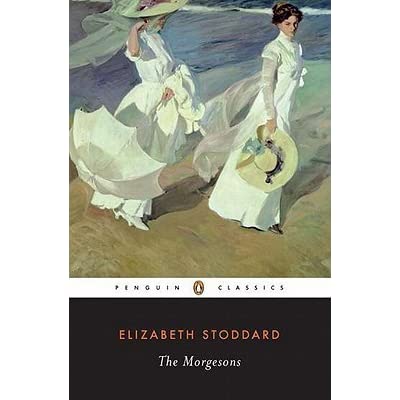 “By the shore at night the vague tumultuous sphere, swayed by an influence mightier than itself, gave voice, which drew my soul to utter speech for speech.”
Cassandra
Stoddard's novel traces the education and development of a young female in American middle-class society. The protagonist, Cassandra Morgeson, is educated by a series of journeys she makes throughout her youth and early adulthood. Each new setting represents a different stage in her intellectual development.
In the book
At the age of thirteen, Cassandra's parents send her to live with her grandfather in Barmouth. Excessively religious, Grandfather Warren takes it upon himself to put Cassandra in her place. She is both intellectually and emotionally starved in Barmouth. Her life becomes narrowed down to home, school and church. In school, all the students dress alike and wear their hair in the same fashion.
In this scenario
Cassandra asks the school nurse to speak to her GP so that can obtain the contraceptive pill. 
During the consultation with the nurse, Cassandra implies that she feels pressure to have unprotected sex. Cassandra doesn’t say who she is having sex with. 
When the nurse and the GP discuss, the GP decides to make a safeguarding referral to the local authority.
As a result of the safeguarding referral
The local authority make contact with Cassandra’s parents to ask about her sexual history;
The police ask for:
Cassandra’s grandfather’s social care records from the local authority;
Cassandra’s medical records from the GP;
The school Safeguarding Governor asks for:
A multi disciplinary meeting to discuss Cassandra’s sexual activity
The school nurse’s records in respect of Cassandra’s two best friends at school.
If, ask the Caldicott Guardian, your view was asked about this information sharing, what would be your advice?
Ian Brownhill
@CounselTweets
Ian.Brownhill@39essex.com
Questions?